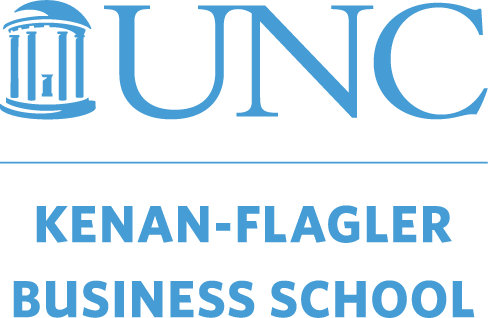 Marketing Elective Courses Fall 2020
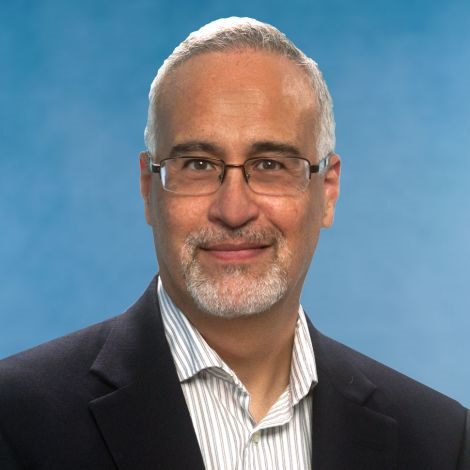 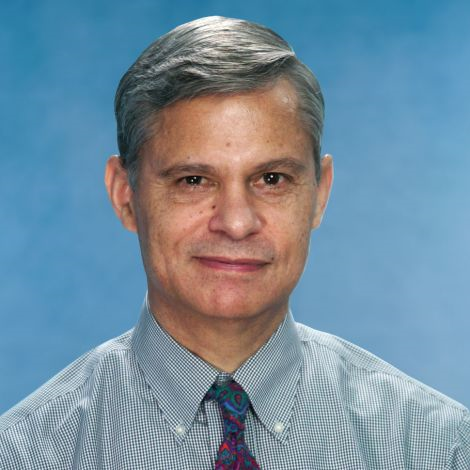 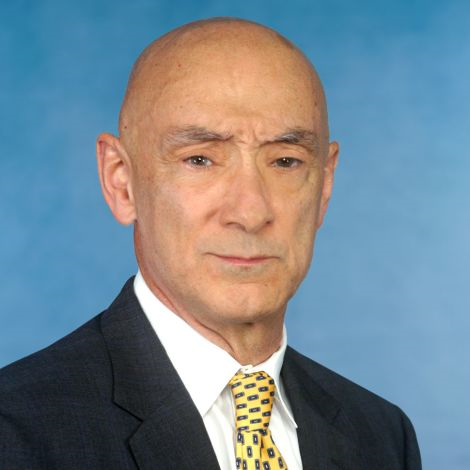 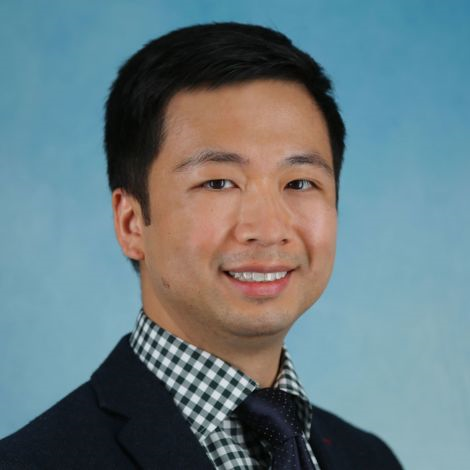